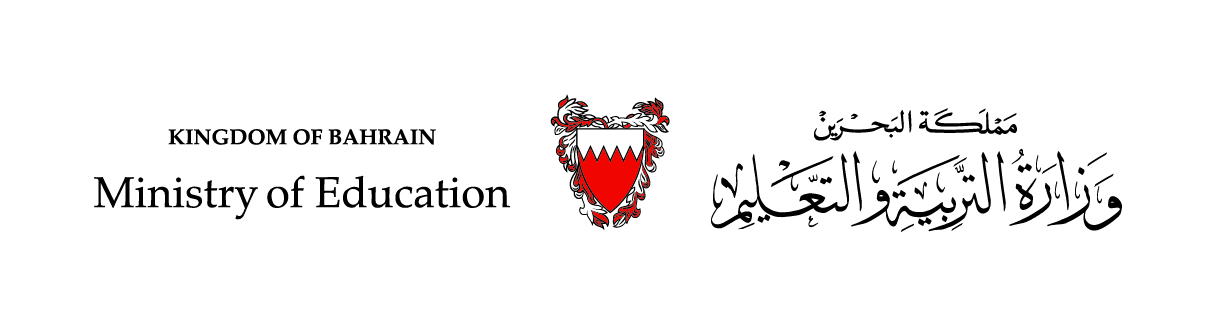 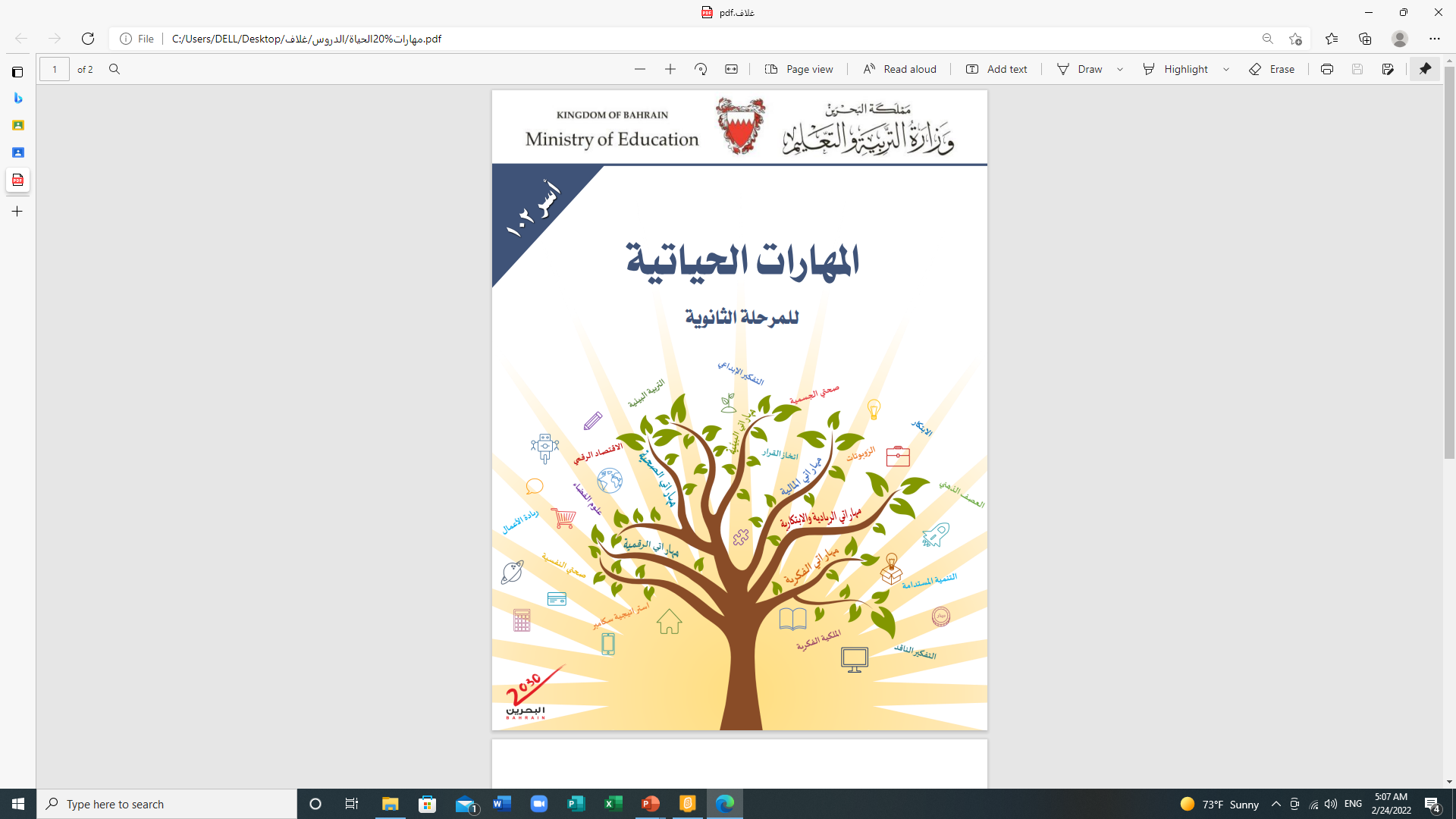 المهارات الحياتية

أسر 102
الفصل الدراسي الأول والثاني
للصف الأول الثانوي
توحيد المسارات
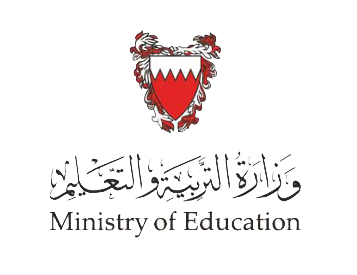 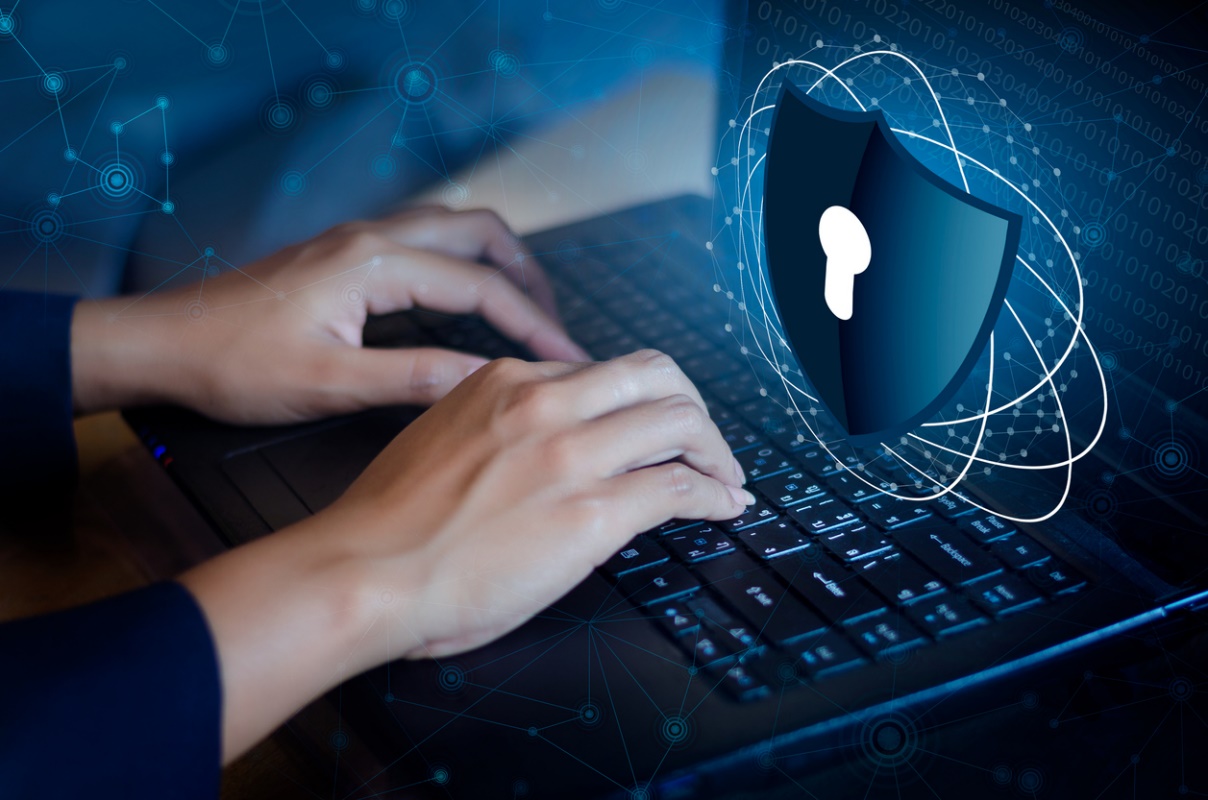 الفصل الرابع
مهاراتي الرقمية
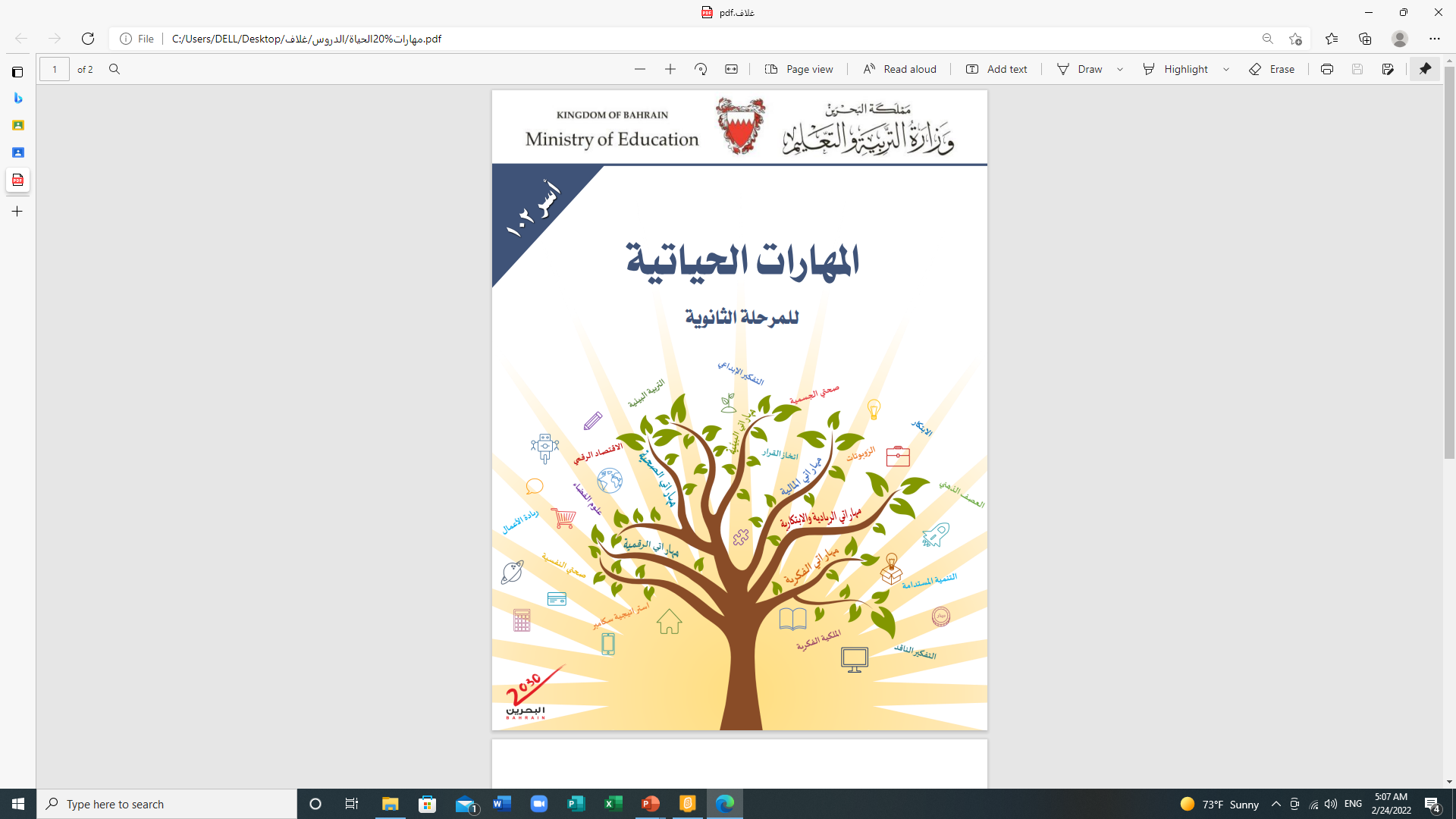 أمن المعلومات
مفهوم لأمن المعلومات وعناصره.
أبرز تهديدات أمن المعلومات.
أنظمة مملكة البحرين في مكافحة جرائم المعلومات.
الإرشادات أمنية لحماية معلوماتنا.
الصفحات 69-78
وزارة التربية والتعليم – الفصل الدراسي الثاني 2021-2022
أسر 102                  المهارات الحياتية                    الفصل الدراسي الثاني                  الدرس 4-1:  أمن المعلومات
أهداف الدرس
يُتَوَقَع من الطالب بعد الانتهاء من هذا الدرس أن:

1.نصوغ مفهومًا لأمن المعلومات وعناصره.
2. نعدد أبرز تهديدات أمن المعلومات.
3. نتعرف على أنظمة مملكة البحرين في مكافحة جرائم المعلومات.
4. نذكر إرشادات أمنية لحماية معلوماتنا.
النشاط الاستهلالي
الهدف الأول
الهدف الثاني
الهدف الثالث
الهدف الرابع
إضاءة
التقويم الختامي
وزارة التربية والتعليم – الفصل الدراسي الثاني 2021-2022
أسر 102                  المهارات الحياتية                    الفصل الدراسي الثاني                  الدرس 4-1:  أمن المعلومات
النشاط الاستهلالي
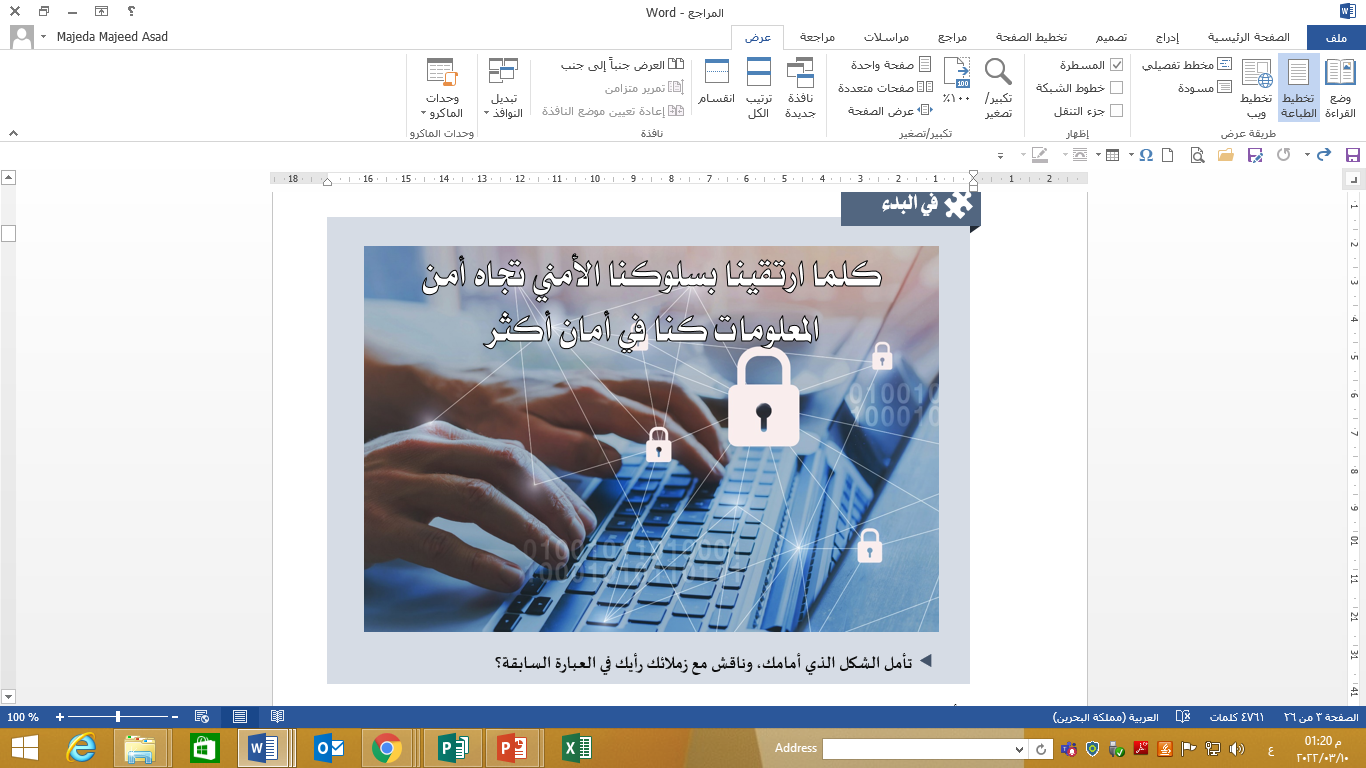 النشاط الاستهلالي
الهدف الأول
الهدف الثاني
الهدف الثالث
الهدف الرابع
إضاءة
التقويم الختامي
وزارة التربية والتعليم – الفصل الدراسي الثاني 2021-2022
أمن المعلومات وعناصره:
مهارة جماعية (4-1-1):
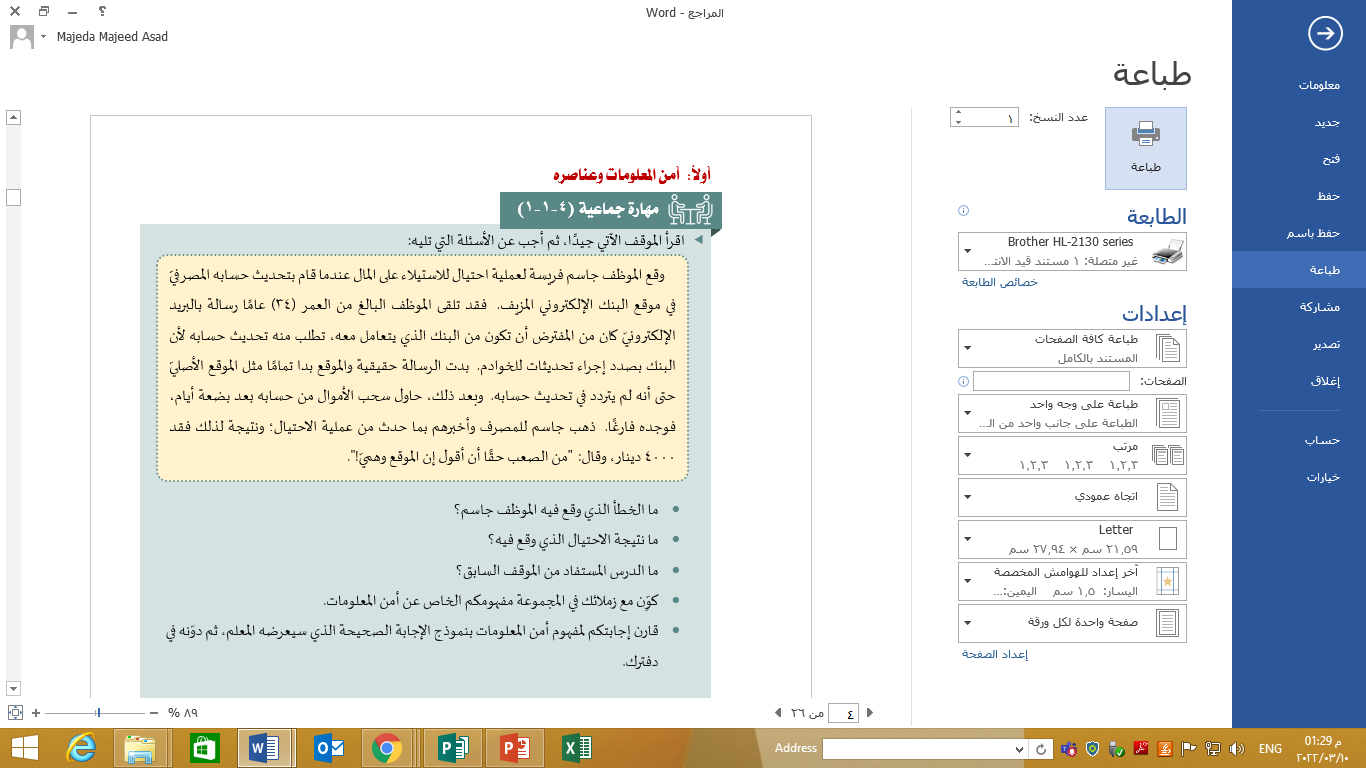 النشاط الاستهلالي
الهدف الأول
الهدف الثاني
الهدف الثالث
الهدف الرابع
إضاءة
التقويم الختامي
وزارة التربية والتعليم – الفصل الدراسي الثاني 2021-2022
أسر 102                  المهارات الحياتية                    الفصل الدراسي الثاني                  الدرس 4-1:  أمن المعلومات
أمن المعلومات وعناصره
مهارة جماعية (4-1-1):
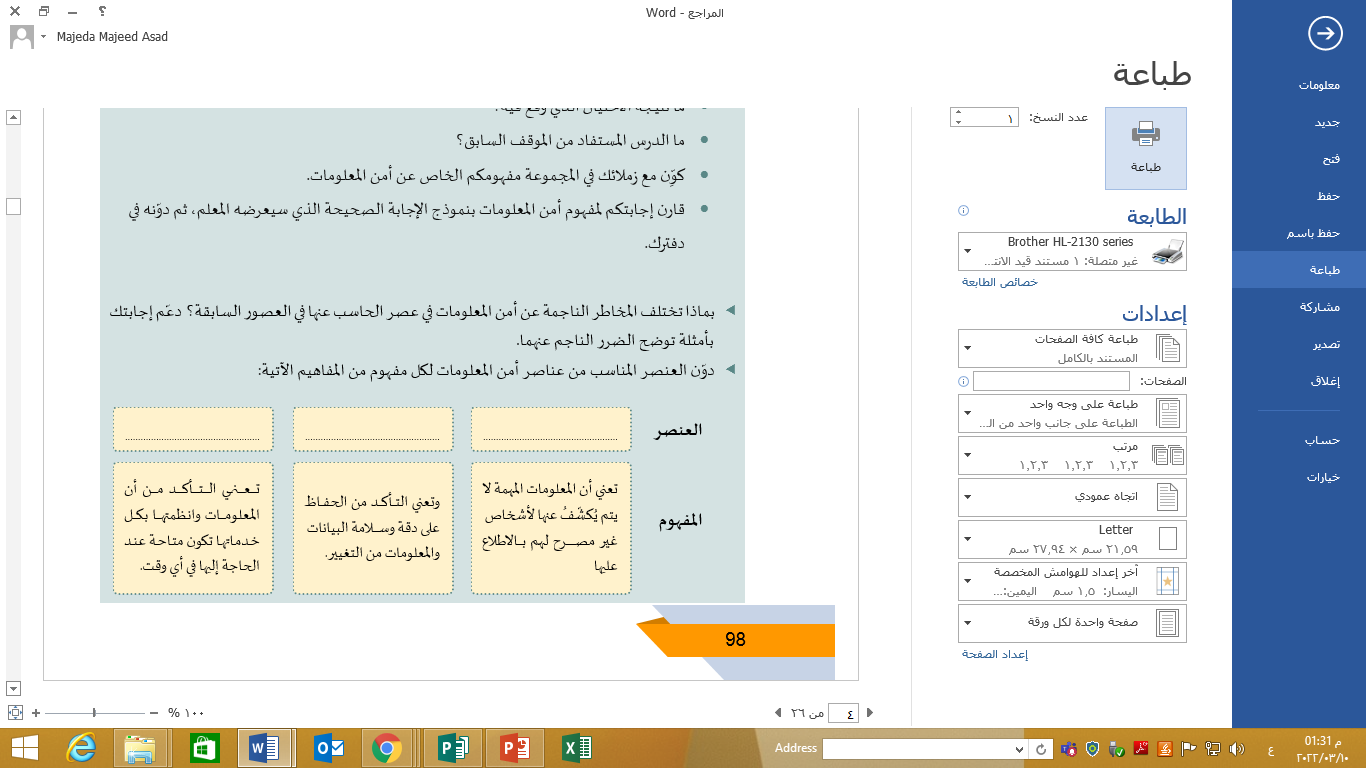 النشاط الاستهلالي
الهدف الأول
الهدف الثاني
الهدف الثالث
الهدف الرابع
إضاءة
التقويم الختامي
وزارة التربية والتعليم – الفصل الدراسي الثاني 2021-2022
أسر 102                  المهارات الحياتية                    الفصل الدراسي الثاني                  الدرس 4-1:  أمن المعلومات
أمن المعلومات وعناصره:
أمن المعلومات (Data Security) حماية المعلومات وعناصرها المهمة (الحرجة) بما في ذلك الأنظمة والأجهزة التي تُسْتَعمِلُ هذه المعلومات وتخزنها وترسلها.
النشاط الاستهلالي
الهدف الأول
عناصر أمن المعلومات
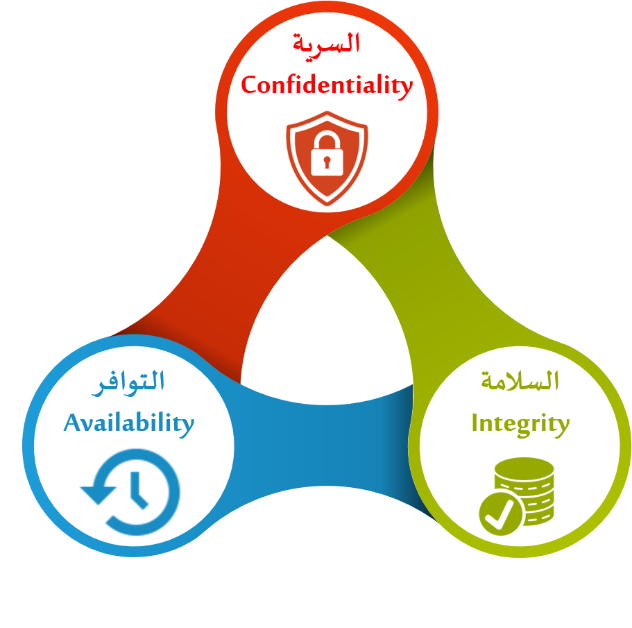 الهدف الثاني
الهدف الثالث
الهدف الرابع
إضاءة
التقويم الختامي
وزارة التربية والتعليم – الفصل الدراسي الثاني 2021-2022
أسر 102                  المهارات الحياتية                    الفصل الدراسي الثاني                  الدرس 4-1:  أمن المعلومات
مهارة جماعية (4-1-2):
تهديدات أمن المعلومات
أمعن وزملاؤك في المجموعة النظر جيدًا في الرسالة القصيرة، ثم أجيبوا عن الأسئلة التي تليها:
النشاط الاستهلالي
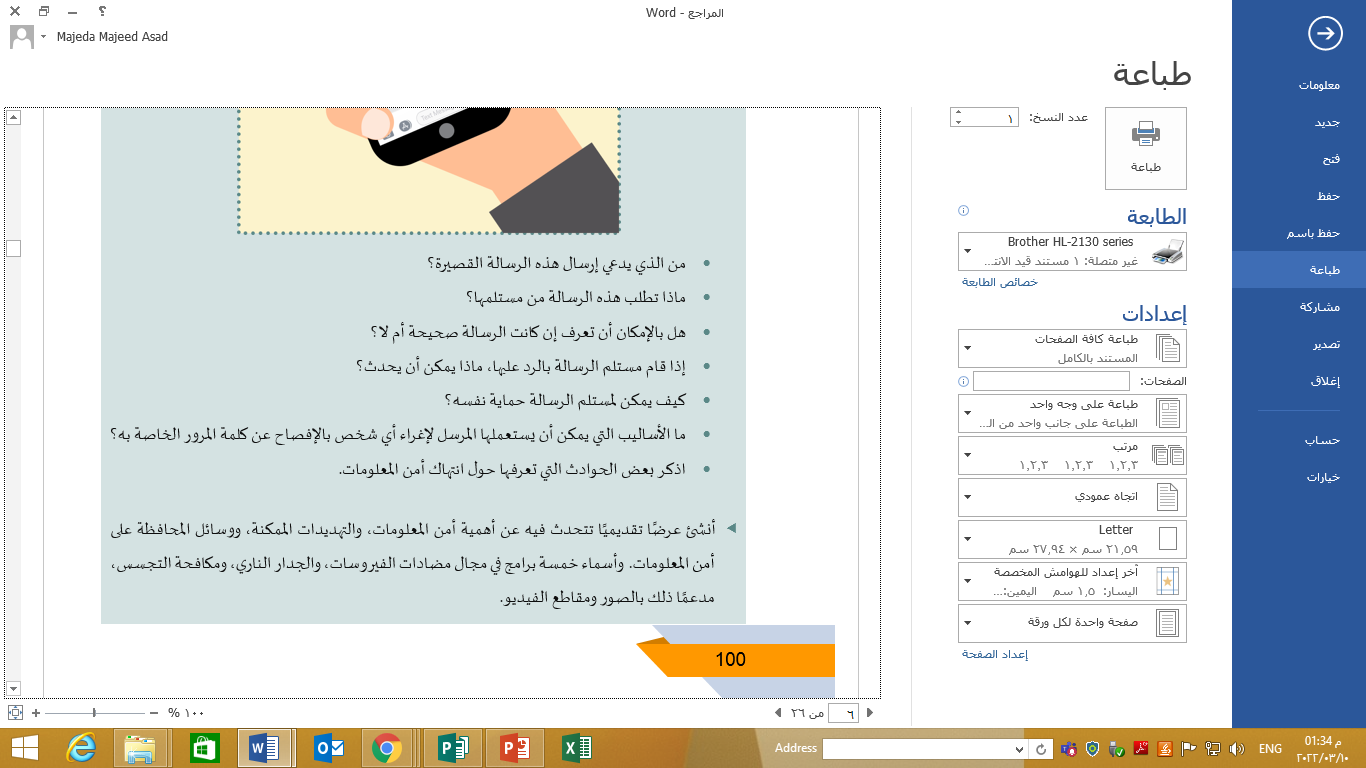 الهدف الأول
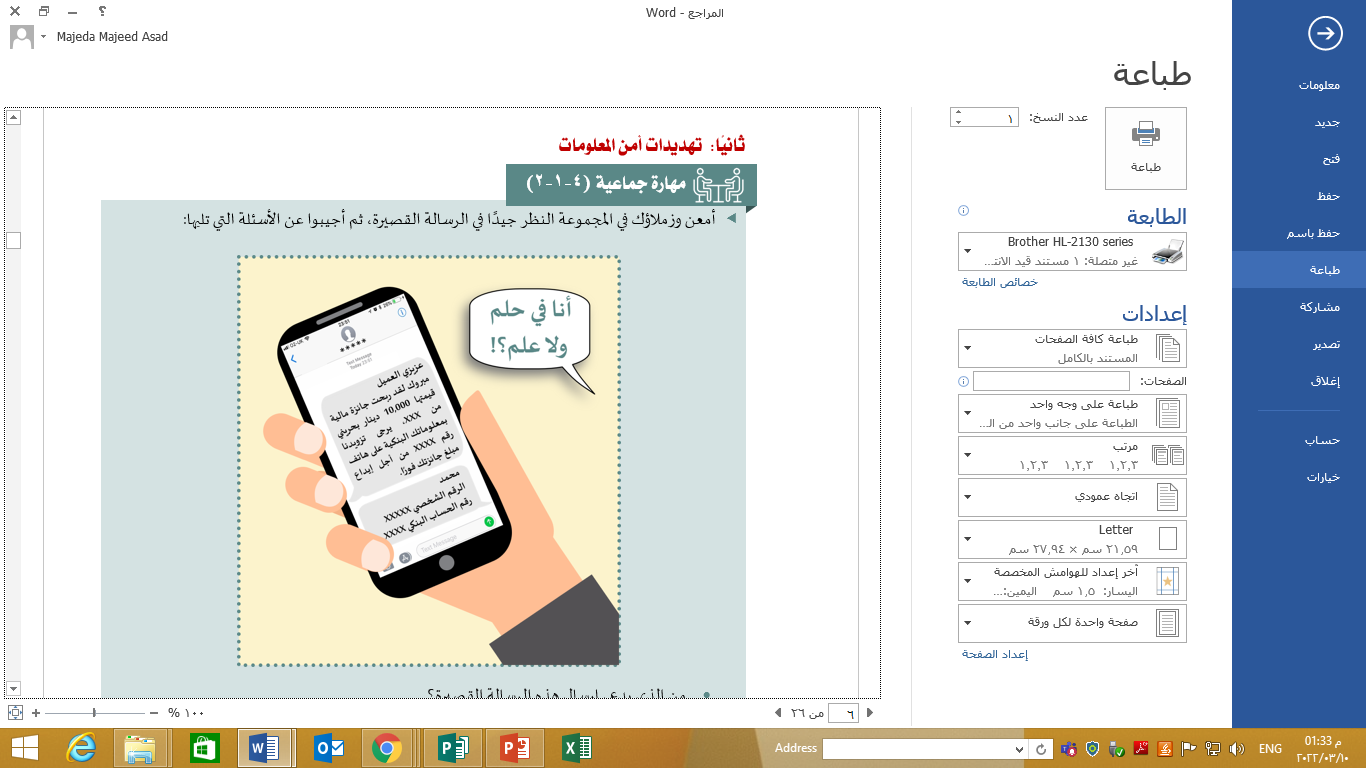 الهدف الثاني
الهدف الثالث
الهدف الرابع
إضاءة
التقويم الختامي
وزارة التربية والتعليم – الفصل الدراسي الثاني 2021-2022
أسر 102                  المهارات الحياتية                    الفصل الدراسي الثاني                  الدرس 4-1:  أمن المعلومات
تهديدات أمن المعلومات
من أبرز التهديدات الإلكترونية ما يأتي:

انتحال الشخصية (Spoofing)
التنصت (Eavesdropping)
 الفيروسات (Viruses)
  الاختراق (Penetration)
 برامج التجسس (Spyware)
النشاط الاستهلالي
الهدف الأول
الهدف الثاني
الهدف الثالث
الهدف الرابع
إضاءة
التقويم الختامي
وزارة التربية والتعليم – الفصل الدراسي الثاني 2021-2022
أسر 102                  المهارات الحياتية                    الفصل الدراسي الثاني                  الدرس 4-1:  أمن المعلومات
أنظمة مملكة البحرين 
في مكافحة جرائم أمن المعلومات
مهارة جماعية (4-1-3):
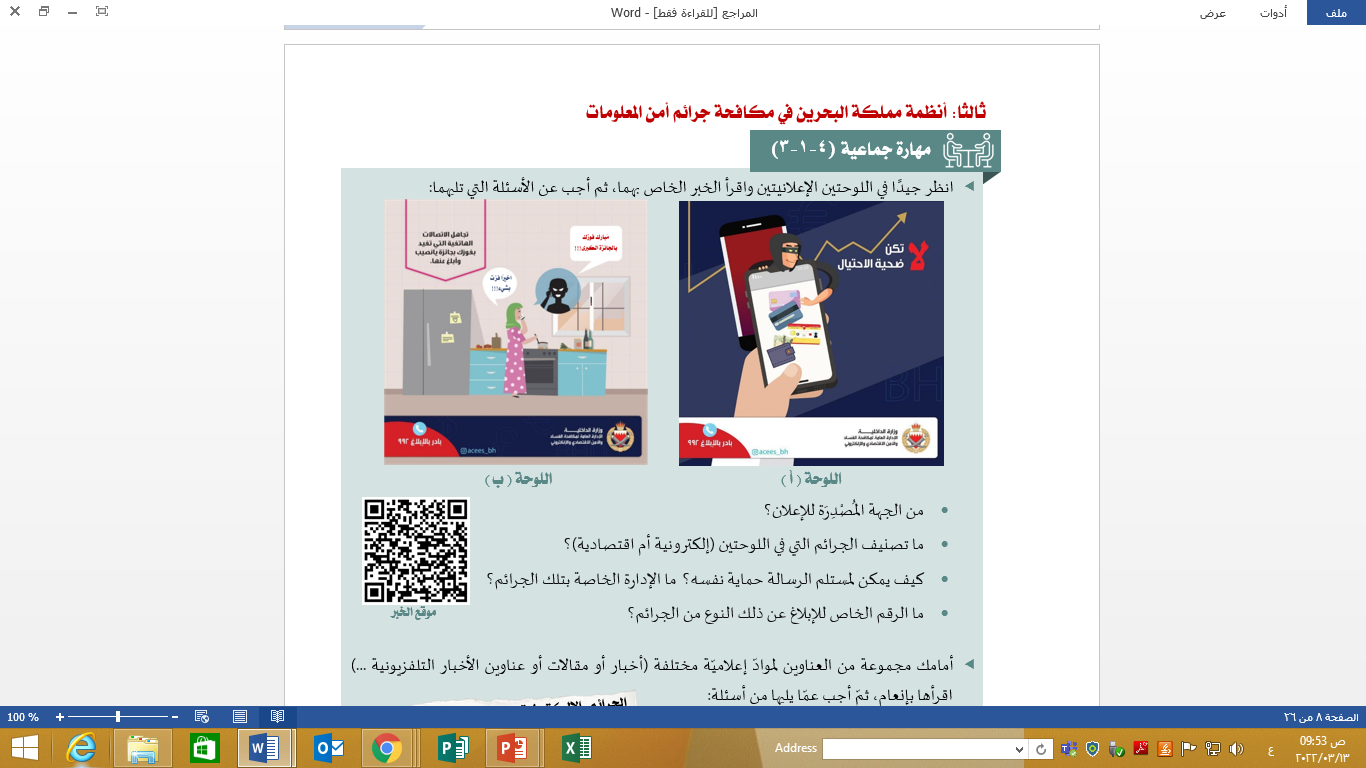 النشاط الاستهلالي
الهدف الأول
الهدف الثاني
الهدف الثالث
الهدف الرابع
إضاءة
التقويم الختامي
وزارة التربية والتعليم – الفصل الدراسي الثاني 2021-2022
أسر 102                  المهارات الحياتية                    الفصل الدراسي الثاني                  الدرس 4-1:  أمن المعلومات
أنظمة مملكة البحرين 
في مكافحة جرائم أمن المعلومات
مهارة جماعية (4-1-3):
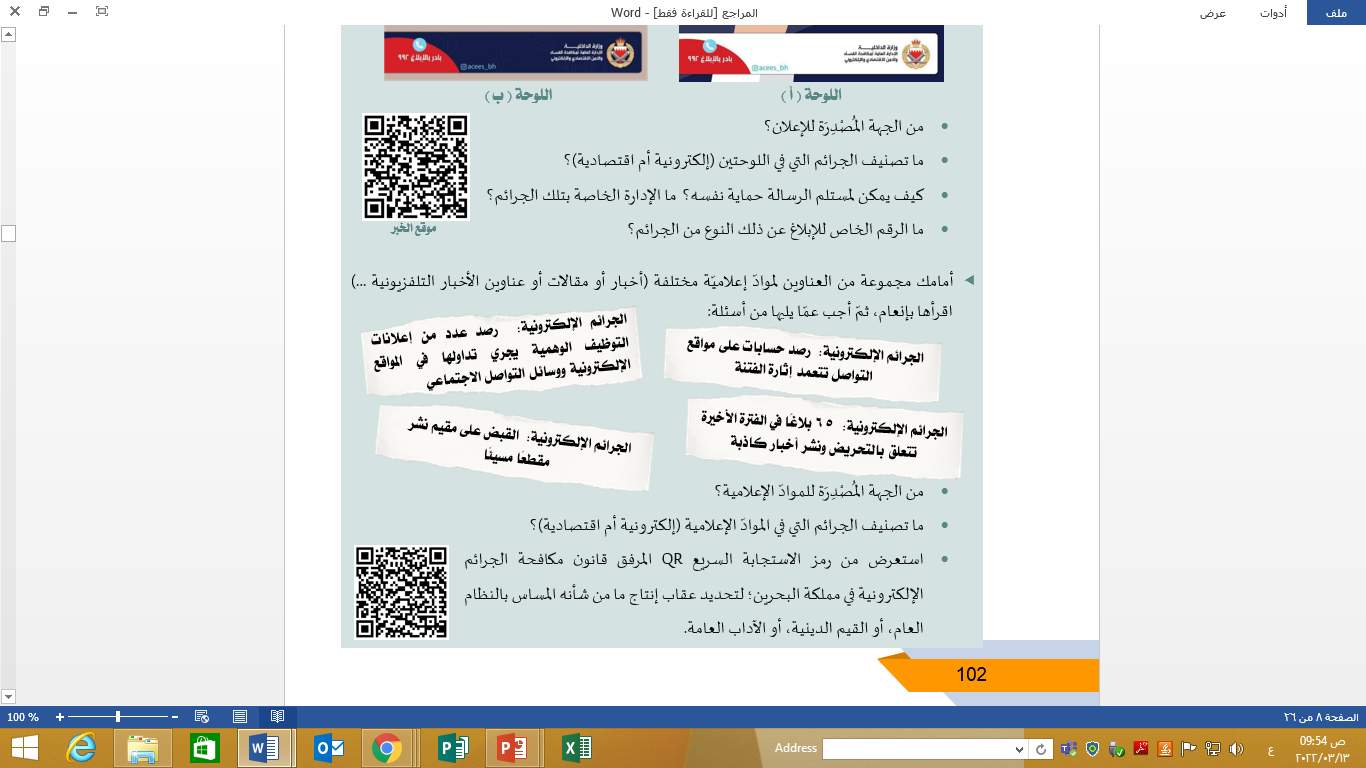 النشاط الاستهلالي
الهدف الأول
الهدف الثاني
الهدف الثالث
الهدف الرابع
إضاءة
التقويم الختامي
وزارة التربية والتعليم – الفصل الدراسي الثاني 2021-2022
أسر 102                  المهارات الحياتية                    الفصل الدراسي الثاني                  الدرس 4-1:  أمن المعلومات
أنظمة مملكة البحرين في مكافحة جرائم أمن المعلومات
مزامنة للتطورات التي تشهدها الساحة على الصعيد الدولي والإقليمي والمحلي في إرساء وبناء دعائم الاقتصاد الوطني، في ظل التزايد المستمر والمطَّرد للجريمة الاقتصادية المتمثلة بجرائم الفساد وغسل الأموال والجريمة المنظمة ؛ كانَ لابد من وضع الضوابط والحدود لمنع تطور تلك الجرائم لما لها من تأثير سلبي على مكتسبات الدول. وعليه فقد وضعت مملكة البحرين الرشيدة اللبنة التي تحفظ هذه المكتسبات وتعزز البيئة الاقتصادية الآمنة ؛ لتدفع عجلة التنمية والنهضة ، وذلك بإصدار القيادة الرشيدة المرسوم رقم 109 لسنة 2011م بإنشاء الإدارة العامة لمكافحة الفساد والأمن الاقتصادي والإلكتروني التي يندرج تحت مظلتها عدد من الإدارات الأمنية تهدف حفظَ دعائم الاقتصاد الوطني. 
 
     وتقوم استراتيجية الإدارة على توعية المواطنين والمقيمين بأنواع جرائم الفساد والجرائم الاقتصادية والإلكترونية المختلفة وأساليبها وطرائق اكتشافها وتجنب الوقوع ضحية لها، وذلك من خلال الحملات التوعوية التي تزيد نسبة الوعي الأمني، بالإضافة إلى التدريب المستمر للفنيين العاملين بالإدارة لمواكبة تطور أساليب تنفيذ الجريمة، كما تركز الإدارة على الاستفادة من الخبرات والتجارب الدولية.
النشاط الاستهلالي
الهدف الأول
الهدف الثاني
الهدف الثالث
الهدف الرابع
إضاءة
التقويم الختامي
وزارة التربية والتعليم – الفصل الدراسي الثاني 2021-2022
أسر 102                  المهارات الحياتية                    الفصل الدراسي الثاني                  الدرس 4-1:  أمن المعلومات
أنظمة مملكة البحرين في مكافحة جرائم أمن المعلومات
النشاط الاستهلالي
تتكون الإدارة العامة لمكافحة الفساد والأمن الاقتصادي والإلكتروني من ست إدارات هي:
الهدف الأول
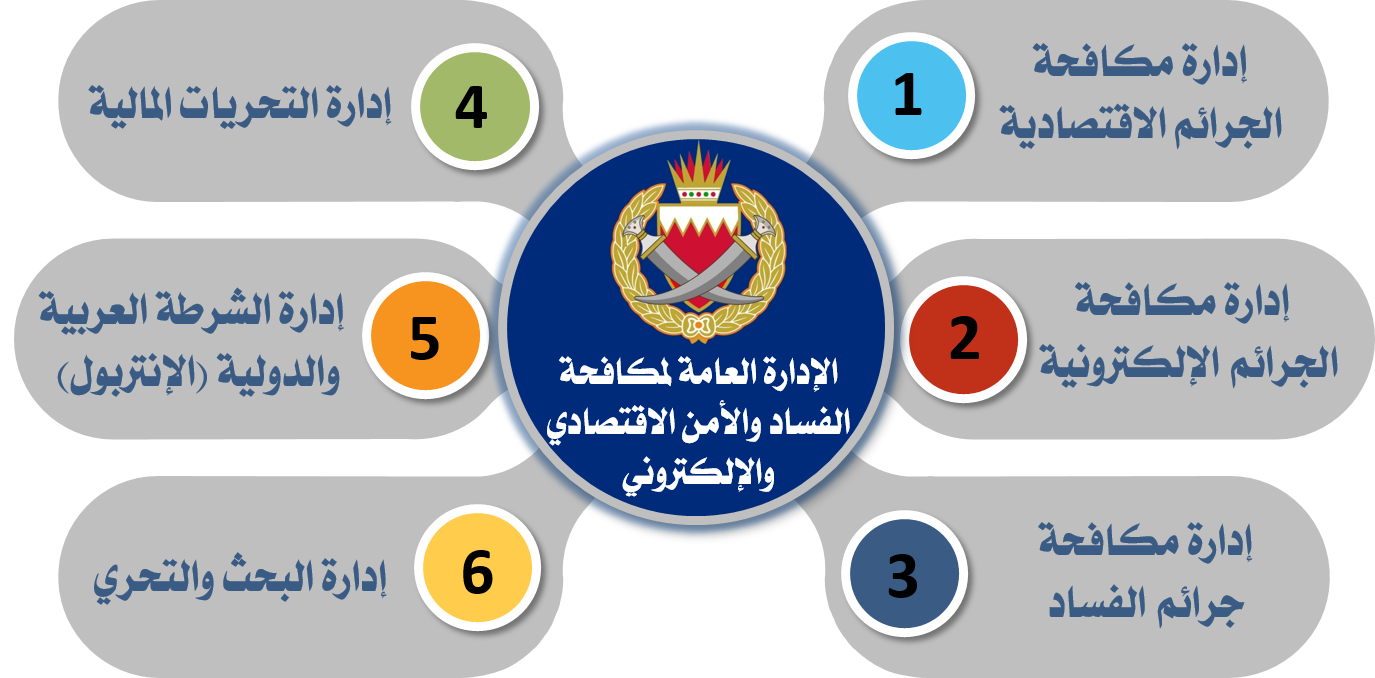 الهدف الثاني
الهدف الثالث
الهدف الرابع
إضاءة
التقويم الختامي
وزارة التربية والتعليم – الفصل الدراسي الثاني 2021-2022
أسر 102                  المهارات الحياتية                    الفصل الدراسي الثاني                  الدرس 4-1:  أمن المعلومات
مهارة جماعية (4-1-4):
إرشادات أمنية لحماية معلوماتك
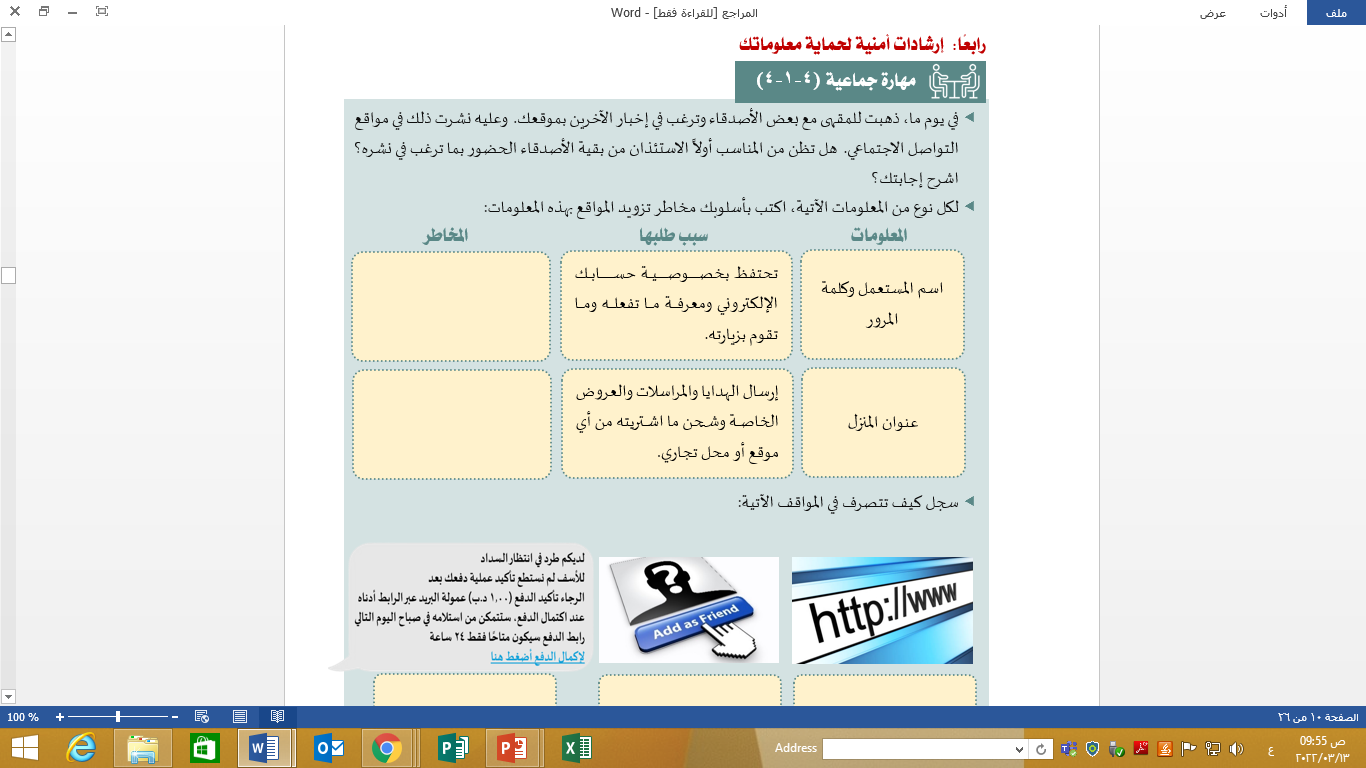 النشاط الاستهلالي
الهدف الأول
الهدف الثاني
الهدف الثالث
الهدف الرابع
إضاءة
التقويم الختامي
وزارة التربية والتعليم – الفصل الدراسي الثاني 2021-2022
أسر 102                  المهارات الحياتية                    الفصل الدراسي الثاني                  الدرس 4-1:  أمن المعلومات
مهارة جماعية (4-1-4):
إرشادات أمنية لحماية معلوماتك
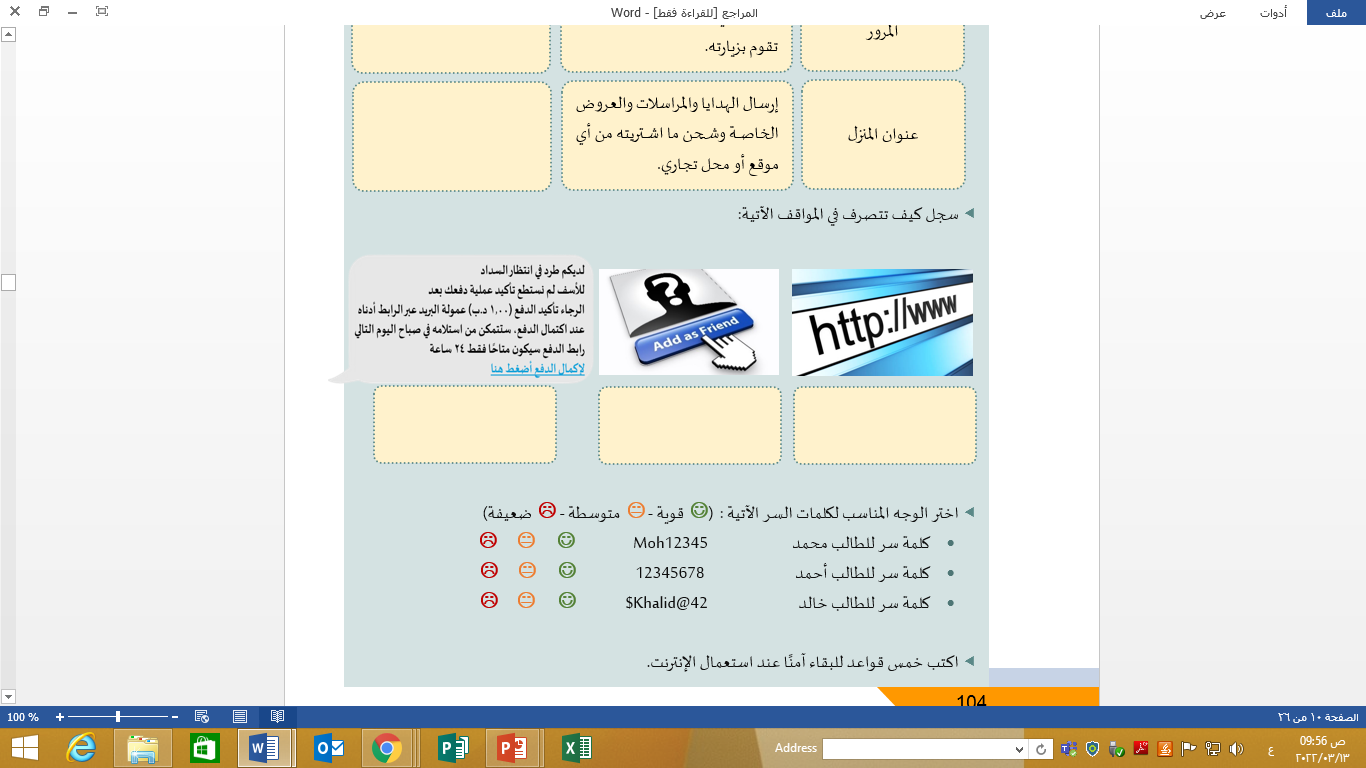 النشاط الاستهلالي
الهدف الأول
الهدف الثاني
الهدف الثالث
الهدف الرابع
إضاءة
التقويم الختامي
وزارة التربية والتعليم – الفصل الدراسي الثاني 2021-2022
أسر 102                  المهارات الحياتية                    الفصل الدراسي الثاني                  الدرس 4-1:  أمن المعلومات
إضاءة
تشير الجرائم الإلكترونية عمومًا إلى أي ممارسات غير مشروعة أو نشاط إجرامي يتضمن حاسوبًا أو شبكة إلكترونية أو أي نوع من أجهزة الاتصال، بحيث يكون الحاسوب أو شبكة الاتصال وغيرها من المذكور سابقا المصدر أو الهدف أو مكان الجريمة.

ويمكن تعريف الجريمة الإلكترونية على نطاق واسع كأي مخالفة ترتكب ضد أفراد أو جماعات بدافع إجرامي كجنحة تتعلق بالبنية التحتية لتكنولوجيا المعلومات، بما في ذلك الوصول غير المشروع أو غير المصرح به للبيانات أو المعلومات، والاعتراض غير القانوني للبيانات عن طريق نقلها من وإلى أي جهاز حاسوب، وإدخال بيانات خاطئة أو تغيير البيانات الموجودة والعبث بها كحذفها أو إتلافها، وإساءة استعمال الأجهزة والتزوير كسرقة الهوية، وأخيرا الاحتيال الإلكتروني.
من موقع الإدارة العامة لمكافحة الفساد والأمن الاقتصادي والإلكتروني
النشاط الاستهلالي
الهدف الأول
الهدف الثاني
الهدف الثالث
الهدف الرابع
إضاءة
التقويم الختامي
وزارة التربية والتعليم – الفصل الدراسي الثاني 2021-2022
أسر 102                  المهارات الحياتية                    الفصل الدراسي الثاني                  الدرس 4-1:  أمن المعلومات
؟
التقويم
1.  تعد السلامة عنصرًا من عناصر أمن المعلومات والتي لا يمكن الاستغناء عنها.
النشاط الاستهلالي
الهدف الأول
الهدف الثاني
الهدف الثالث
خطأ
صح
الهدف الرابع
إضاءة
التقويم الختامي
وزارة التربية والتعليم – الفصل الدراسي الثاني 2021-2022
أسر 102                  المهارات الحياتية                    الفصل الدراسي الثاني                  الدرس 4-1:  أمن المعلومات
؟
التقويم
2. تتكون الإدارة العامة لمكافحة الفساد والأمن الاقتصادي والإلكتروني من ثلاث إدارات .
النشاط الاستهلالي
الهدف الأول
الهدف الثاني
الهدف الثالث
خطأ
صح
الهدف الرابع
إضاءة
التقويم الختامي
وزارة التربية والتعليم – الفصل الدراسي الثاني 2021-2022
أسر 102                  المهارات الحياتية                    الفصل الدراسي الثاني                  الدرس 4-1:  أمن المعلومات
؟
التقويم
3. أمن المعلومات:  هي حماية المعلومات وعناصرها المهمة (الحرجة) بما في ذلك الأنظمة والأجهزة التي تَستعمِلُ هذه المعلومات وتخزنها وترسلها.
النشاط الاستهلالي
الهدف الأول
الهدف الثاني
الهدف الثالث
خطأ
صح
الهدف الرابع
إضاءة
التقويم الختامي
وزارة التربية والتعليم – الفصل الدراسي الثاني 2021-2022
أسر 102                  المهارات الحياتية                    الفصل الدراسي الثاني                  الدرس 4-1:  أمن المعلومات
؟
التقويم
4. أبرز التهديدات الإلكترونية  الانتحال الشخصية فقط:
النشاط الاستهلالي
الهدف الأول
الهدف الثاني
الهدف الثالث
خطأ
صح
الهدف الرابع
إضاءة
التقويم الختامي
وزارة التربية والتعليم – الفصل الدراسي الثاني 2021-2022
أسر 102                  المهارات الحياتية                    الفصل الدراسي الثاني                  الدرس 4-1:  أمن المعلومات
؟
التقويم
5.  هناك مجموعة من الإجراءات والاحتياطات التي يجب اتباعها أثناء استعمال جهاز الحاسب أو الأجهزة الذكية المتصلة بشبكة الإنترنت.
النشاط الاستهلالي
الهدف الأول
الهدف الثاني
الهدف الثالث
خطأ
صح
الهدف الرابع
إضاءة
التقويم الختامي
وزارة التربية والتعليم – الفصل الدراسي الثاني 2021-2022
أسر 102                  المهارات الحياتية                    الفصل الدراسي الثاني                  الدرس 4-1:  أمن المعلومات
؟
التقويم
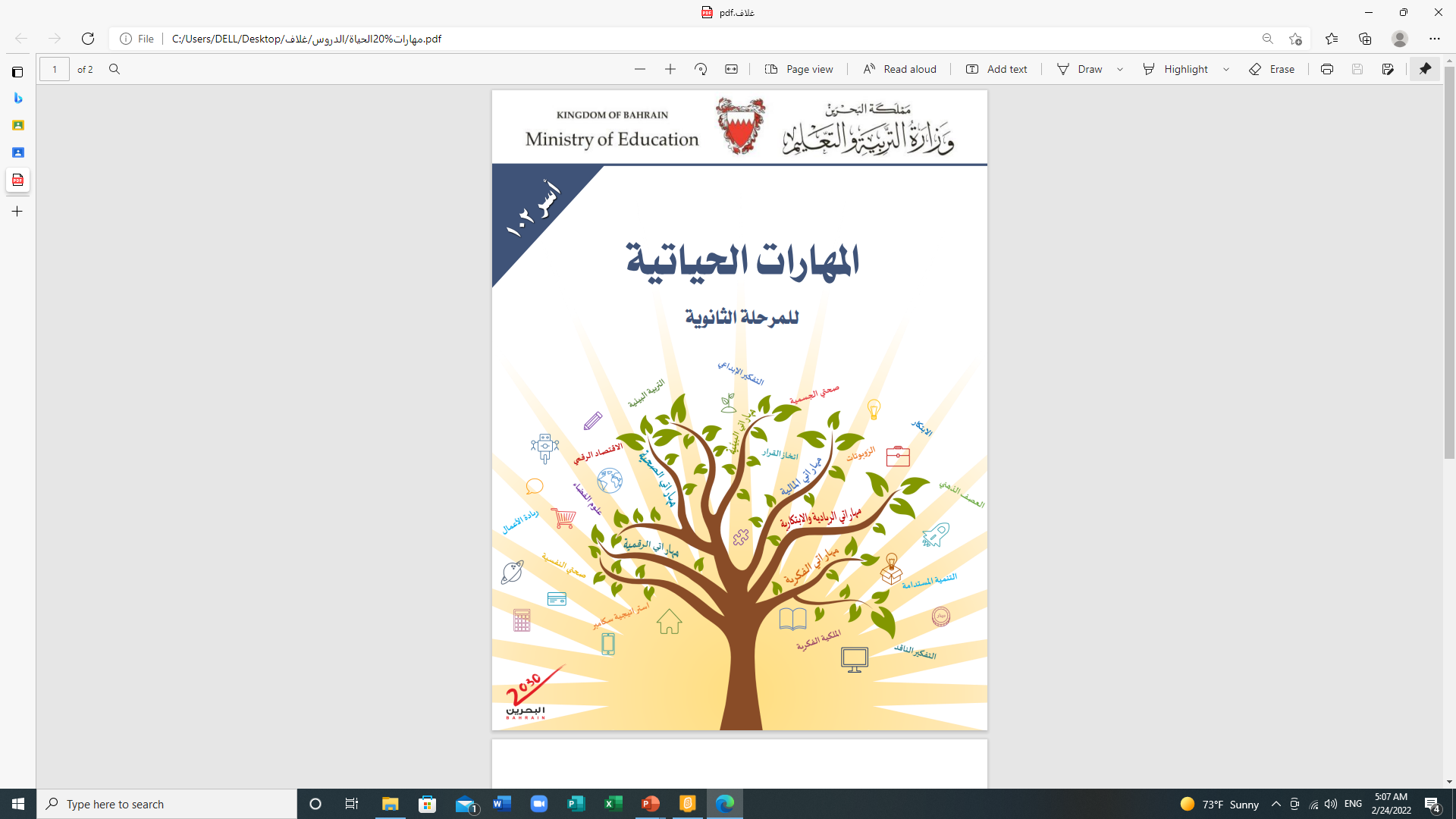 النشاط الاستهلالي
الهدف الأول
الهدف الثاني
نشاط إضافي
الهدف الثالث
الهدف الرابع
أجب على أسئلة الدرس في الكتاب المدرسي صفحة 78.
إضاءة
التقويم الختامي
وزارة التربية والتعليم – الفصل الدراسي الثاني 2021-2022
أسر 102                  المهارات الحياتية                    الفصل الدراسي الثاني                  الدرس 4-1:  أمن المعلومات
نهاية الدرس
شكراً لكم ،، وفقكم الله
وزارة التربية والتعليم – الفصل الدراسي الثاني 2021-2022
أسر 102                  المهارات الحياتية                    الفصل الدراسي الثاني                  الدرس 4-1:  أمن المعلومات
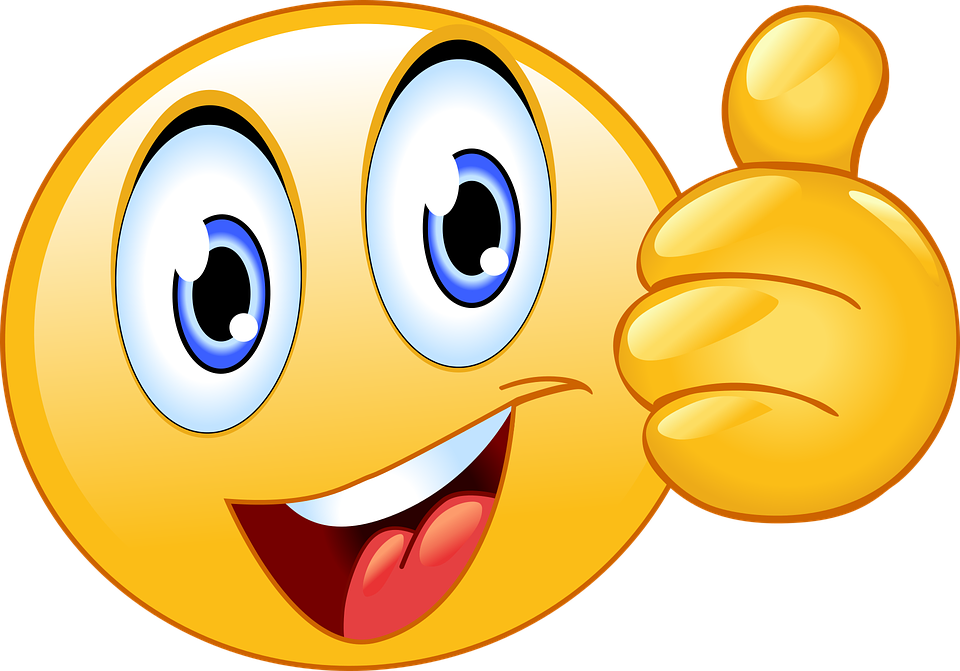 التالي
وزارة التربية والتعليم – الفصل الدراسي الثاني 2021-2022
أسر 102                  المهارات الحياتية                    الفصل الدراسي الثاني                  الدرس 4-1:  أمن المعلومات
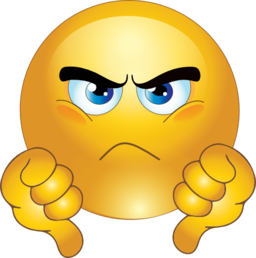 رجوع
وزارة التربية والتعليم – الفصل الدراسي الثاني 2021-2022
أسر 102                  المهارات الحياتية                    الفصل الدراسي الثاني                  الدرس 4-1:  أمن المعلومات
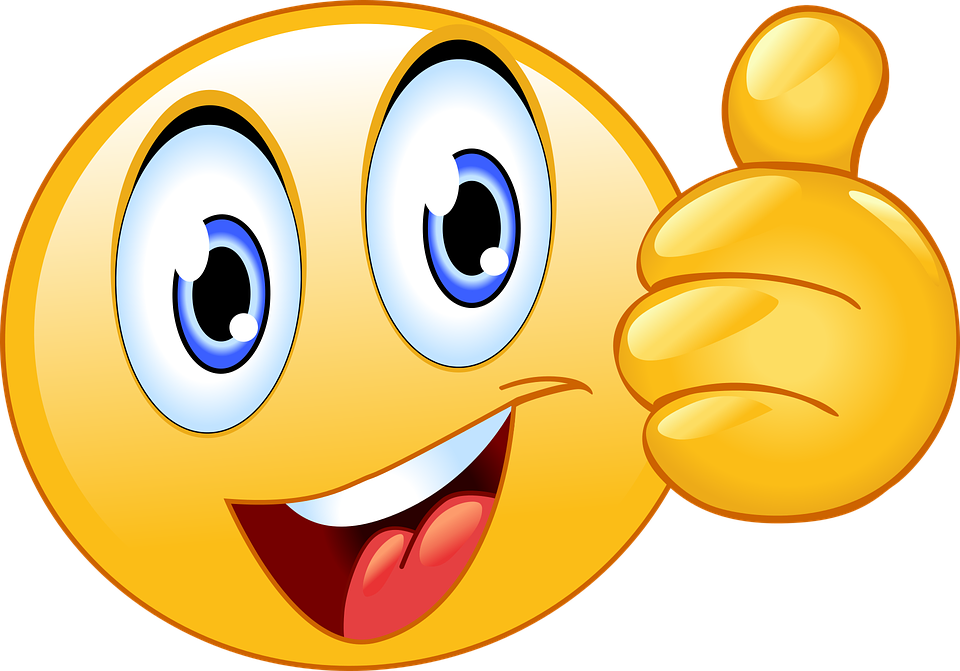 التالي
وزارة التربية والتعليم – الفصل الدراسي الثاني 2021-2022
أسر 102                  المهارات الحياتية                    الفصل الدراسي الثاني                  الدرس 4-1:  أمن المعلومات
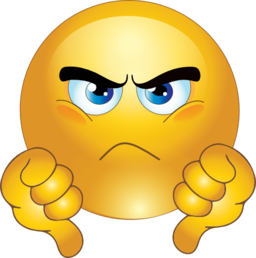 رجوع
وزارة التربية والتعليم – الفصل الدراسي الثاني 2021-2022
أسر 102                  المهارات الحياتية                    الفصل الدراسي الثاني                  الدرس 4-1:  أمن المعلومات
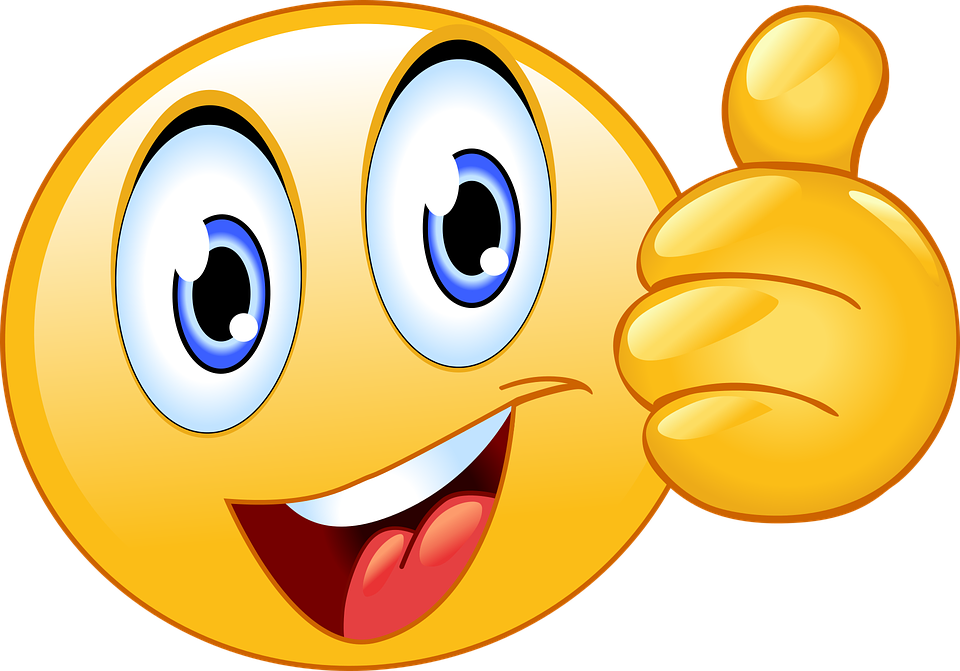 التالي
وزارة التربية والتعليم – الفصل الدراسي الثاني 2021-2022
أسر 102                  المهارات الحياتية                    الفصل الدراسي الثاني                  الدرس 4-1:  أمن المعلومات
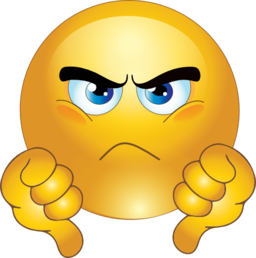 رجوع
وزارة التربية والتعليم – الفصل الدراسي الثاني 2021-2022
أسر 102                  المهارات الحياتية                    الفصل الدراسي الثاني                  الدرس 4-1:  أمن المعلومات
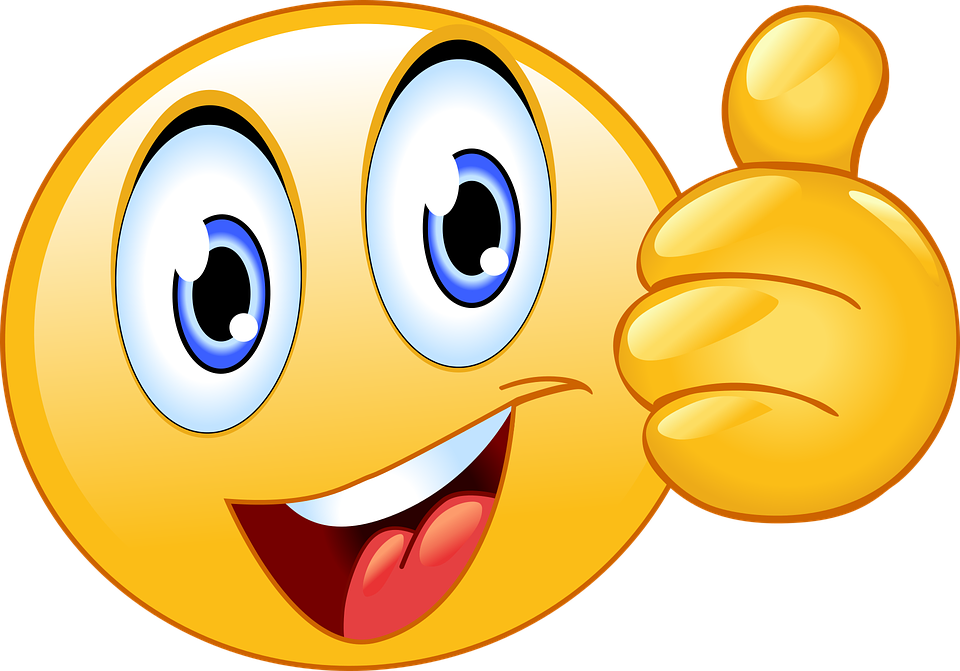 التالي
وزارة التربية والتعليم – الفصل الدراسي الثاني 2021-2022
أسر 102                  المهارات الحياتية                    الفصل الدراسي الثاني                  الدرس 4-1:  أمن المعلومات
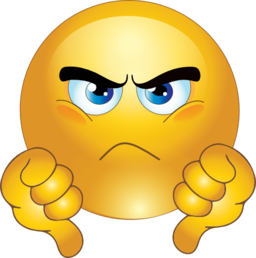 رجوع
وزارة التربية والتعليم – الفصل الدراسي الثاني 2021-2022
أسر 102                  المهارات الحياتية                    الفصل الدراسي الثاني                  الدرس 4-1:  أمن المعلومات
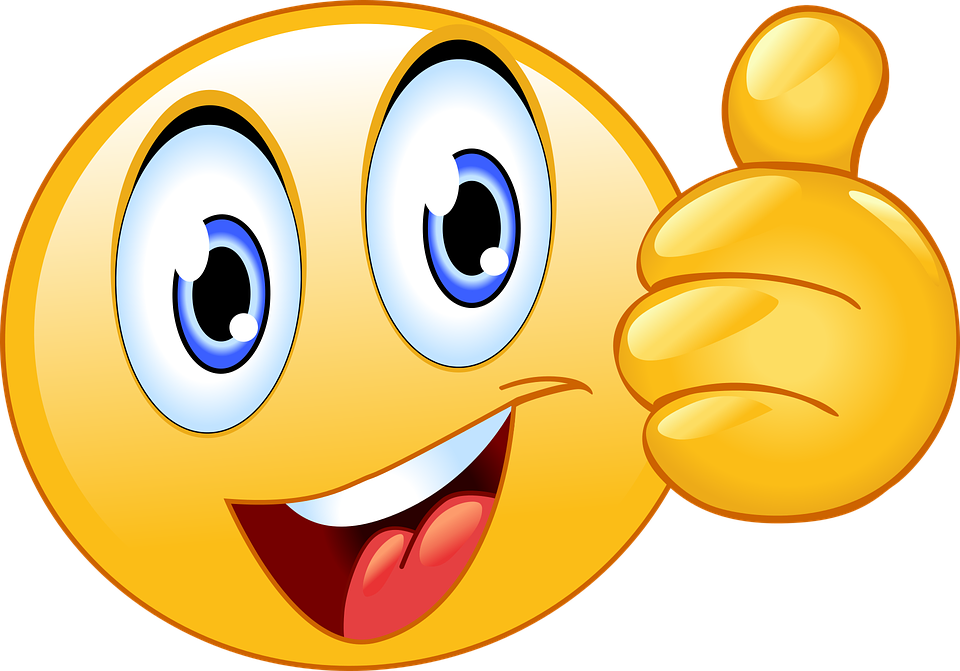 التالي
وزارة التربية والتعليم – الفصل الدراسي الثاني 2021-2022
أسر 102                  المهارات الحياتية                    الفصل الدراسي الثاني                  الدرس 4-1:  أمن المعلومات
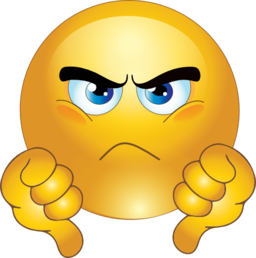 رجوع
وزارة التربية والتعليم – الفصل الدراسي الثاني 2021-2022
أسر 102                  المهارات الحياتية                    الفصل الدراسي الثاني                  الدرس 4-1:  أمن المعلومات